Государственное бюджетное общеобразовательное учреждение средняя общеобразовательная школа № 297Пушкинского района Санкт-Петербурга(дошкольное отделение)
«Мама солнышко мое»
Проект ко дню матери во второй младшей группе
Работу выполнила:
Воспитатель
Тимошилова Ольга Александровна
Санкт-Петербург
2014 год
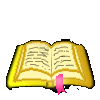 ПАСПОРТ ПРОЕКТНОЙ ДЕЯТЕЛЬНОСТИ
Название проекта: «Хорошо рядом с мамой»
Руководители проекта: Тимошилова О. А.
Вид проекта: кратковременный
Участники проекта: воспитатели, дети и родители
Срок реализации:
Актуальность

       По результатам бесед, опросов выяснилось, что дети не в достаточной степени 
имеют представление о роли мамы в их жизни, о ее занятиях дома и обязанностях на работе. У детей и родителей мало времени для общения.
       В ходе проекта планируется дать возможность детям и мамам пообщаться друг с другом не в домашней обстановке, а в детском саду, проявить взаимные чувства друг к другу.
Цель:
Углублять знания детей о культуре и традициях семейных взаимоотношений.
Воспитывать любовь и уважение к матери, умение ценить ее заботу о близких.

Задачи:
Способствовать сплочению детско-родительских отношений, улучшению контактов между родителями и работников детского сада;
Развивать коммуникативные навыки детей, способствовать развитию речи через выразительное чтение стихов, составление рассказа о маме;
Поддерживать доброжелательное общение в играх, продуктивной совместной деятельности;
Развивать творческие способности детей через пение, танцы, художественную деятельность: создание поделок, рисунков и т.д.;
Закреплять умение выступать перед зрителями (мамами);
Способствовать развитию речи через выразительное чтение стихов, составление рассказа о маме;
Способствовать активному вовлечению родителей в совместную деятельность с ребенком в условиях семьи и детского сада;
Побуждать детей к выполнению общественно значимых заданий, к добрым делам для семьи, детского сада.
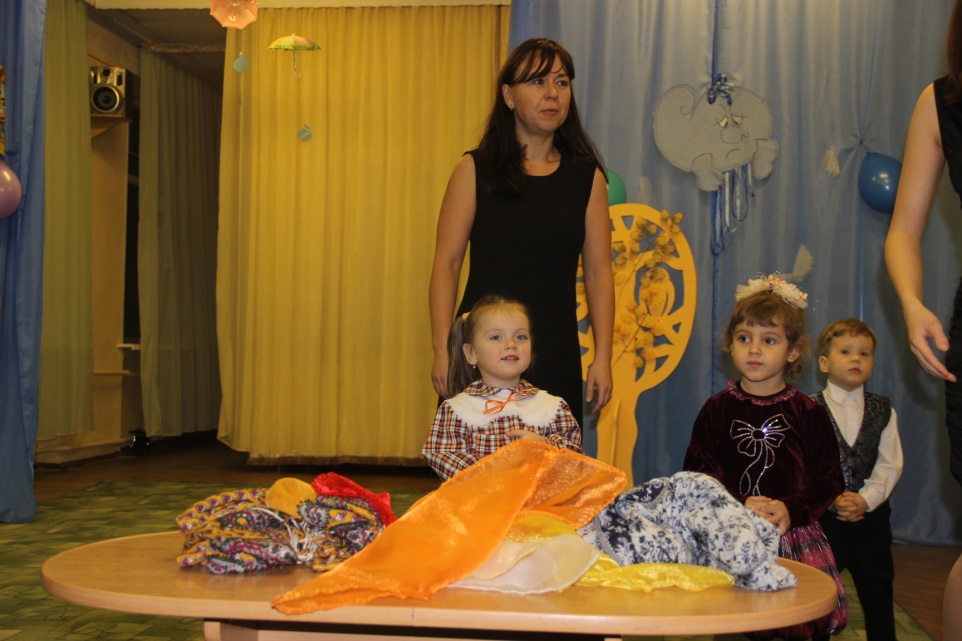 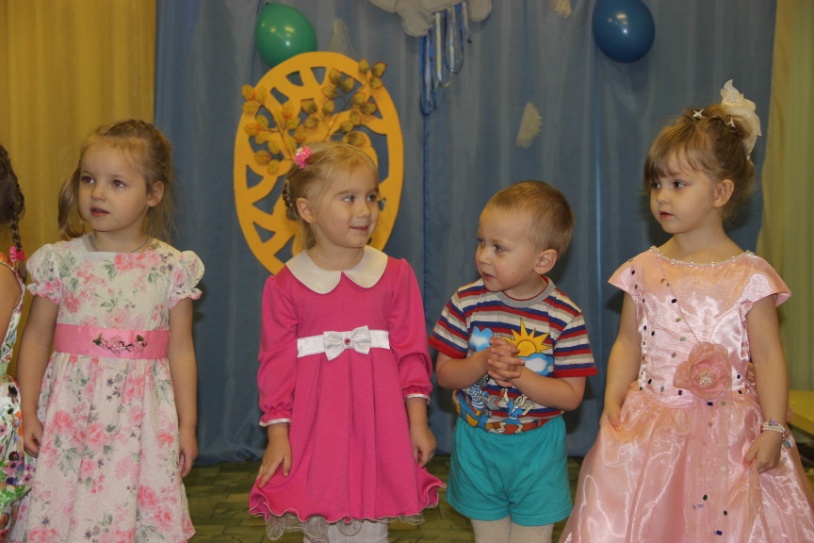 Участники 
проекта
ДЕТИ
РОДИТЕЛИ
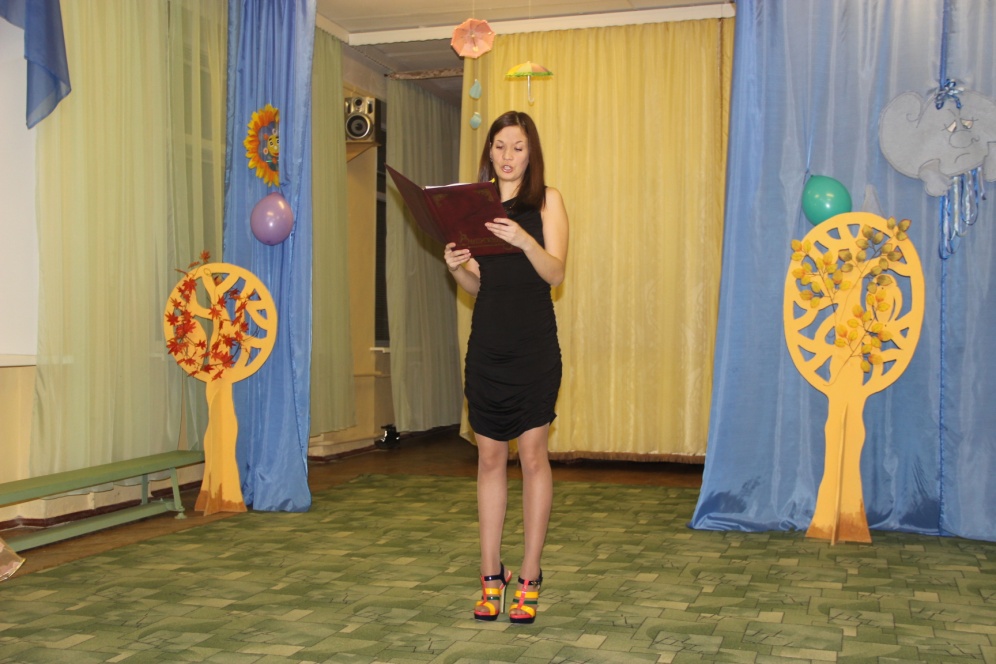 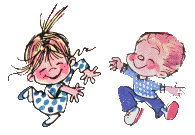 ВОСПИТАТЕЛИ
Пути реализации проекта
Познавательно - речевое развитие
Трудовая деятельность
Чтение художественной литературы
Игровая деятельность
Музыкальная деятельность
Худ. творческая деятельность
Взаимодействие с родителями
Познавательно - речевое развитие
Беседы:
 «Чем можно порадовать маму?»;
 «Какая мама»;
 «Работа моей мамы»;
 «Мамин портрет»;
 «Как я помогаю маме».
Трудовая деятельность
2. Наведение порядка в групповой комнате.
1. Посильная трудовая деятельность дома: убрать игрушки, протереть пыль
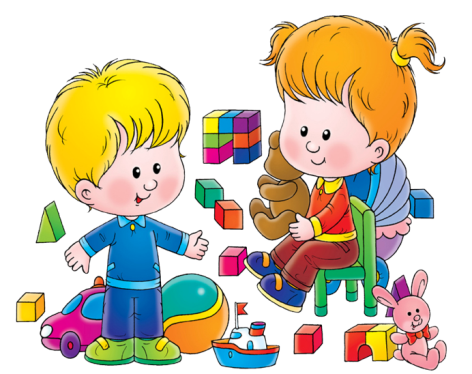 Чтение художественной литературы
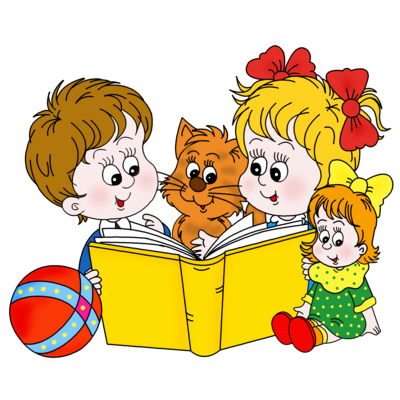 Загадки на тему: «Семья»
2. Заучивание стихов:
 «Встану я с утра пораньше»
3.Чтение рассказов и
 стихов:
 «Мама» Ю.Яковлев;
 «Заплатка» Н.Носов;
 «Разговор о маме» Н.Саконская;
 «Я маму люблю» Л. Димова.
Игровая деятельность
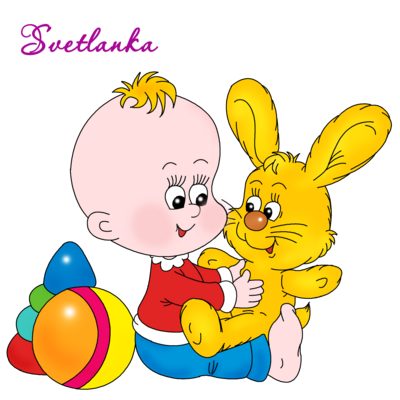 Подвижные игры: 
 «Курица и цыплята»
Коммуникативные игры:
 «Назови ласково»;
 «Как ласково меня называют дома»
Сюжетно-ролевые игры:
 «Моя семья»;
 «Мама на работе»;
 «Мама в магазине».
Дидактические игры:
 «Что такое хорошо, что такое плохо»;
 «Хорошо или плохо»;
 «Мои хорошие поступки».
Музыкальная деятельность
Разучивание песни: «Мамочки милая, мама моя»;
Разучивание танца: «Ладошка»
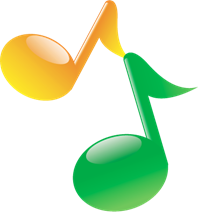 Худ. творческая деятельность
«Моя мамочка любимая»;
«Создание отпечатков ладошек для оформления праздничной открытки»;
«Рисование портрета мамы».
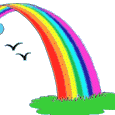 Взаимодействие с родителями
Рекомендации по проведению выходного дня: «Выходные в семье»,
Сотворчество детей и родителей в оформлении фото альбома «Мы вместе с мамой».
Совместный досуг детей, мам, воспитателей «Хорошо рядом с мамой»
Совместное чаепитие, посвященное мамам.
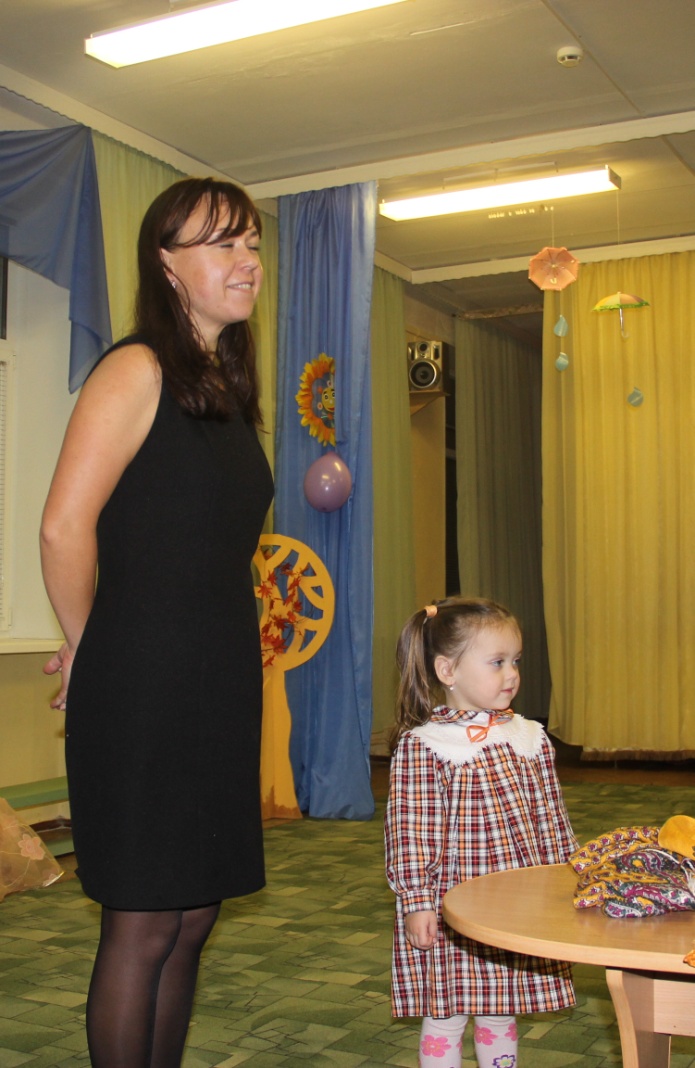 Итоги проекта
Итогами нашего проекта стал досуг с детьми и мамочками. В начале была показана презентация. Презентация произвела огромное впечатление на мам ведь это был сюрприз для всех от воспитателей.
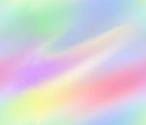 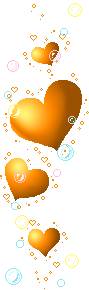 Мамочки,
с праздником!
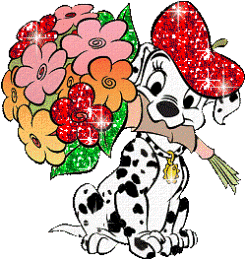 Все продолжилось совместным  семейным чаепитием  в нашей группе.
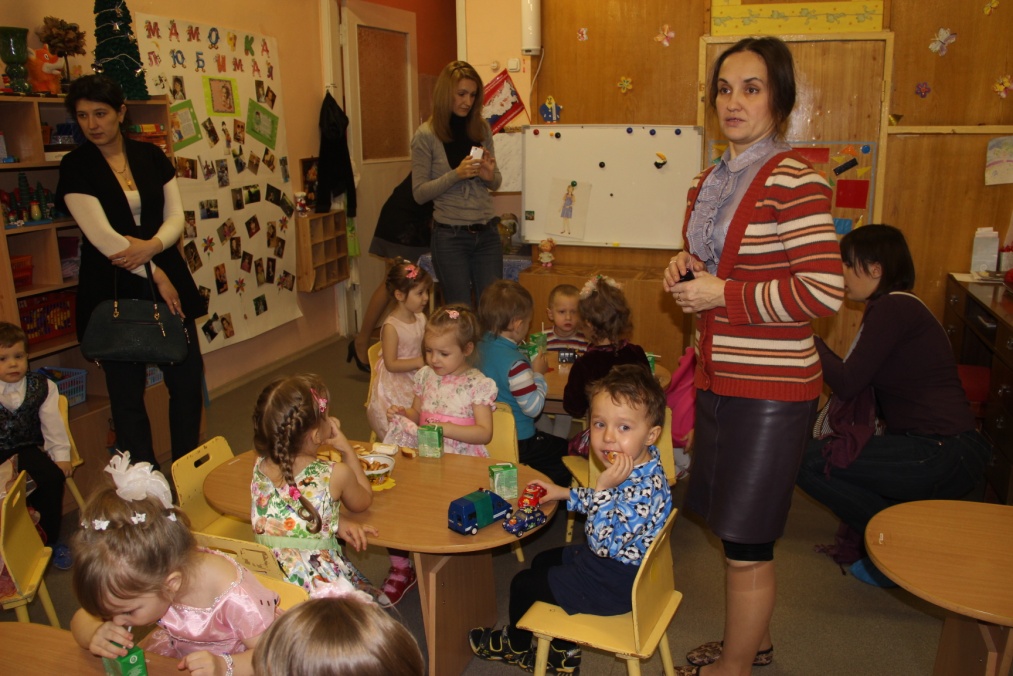 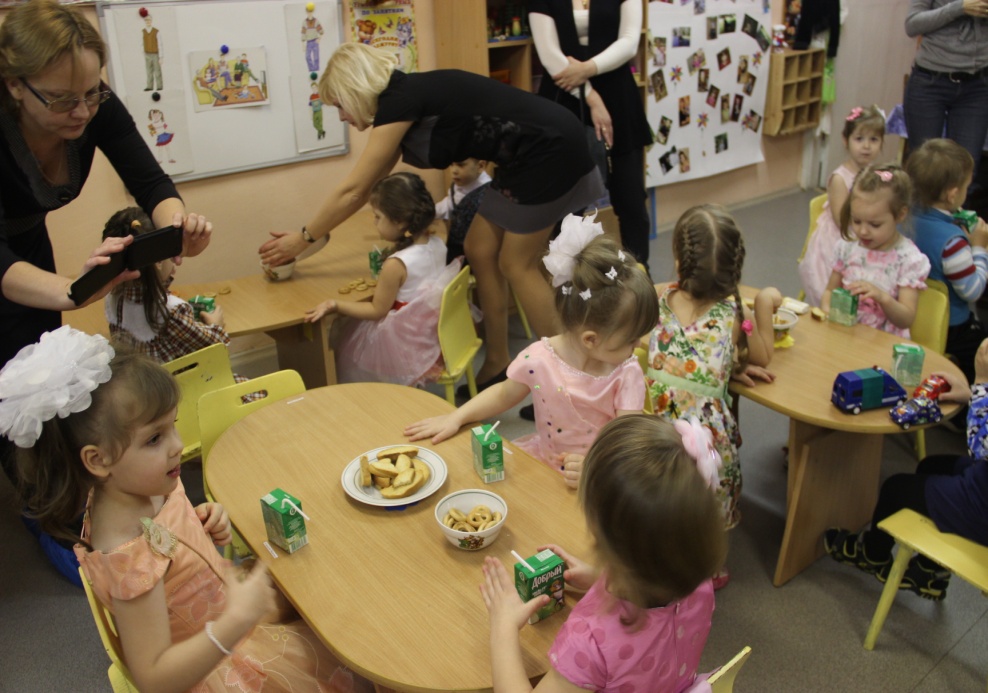 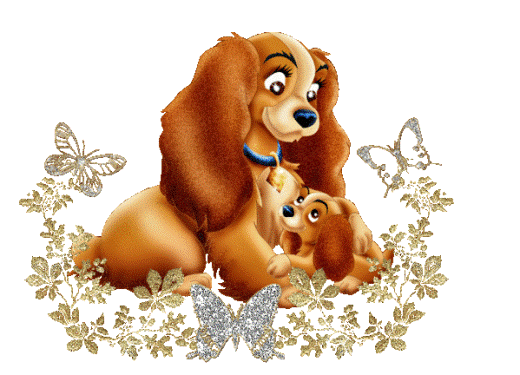 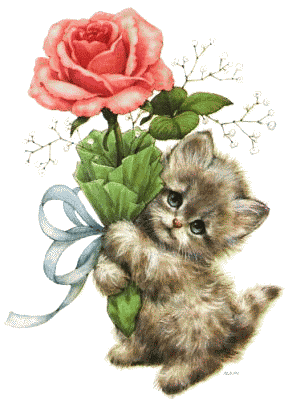 В группе была вывешена сделанная воспитателями стенгазета
«Мамочка любимая».
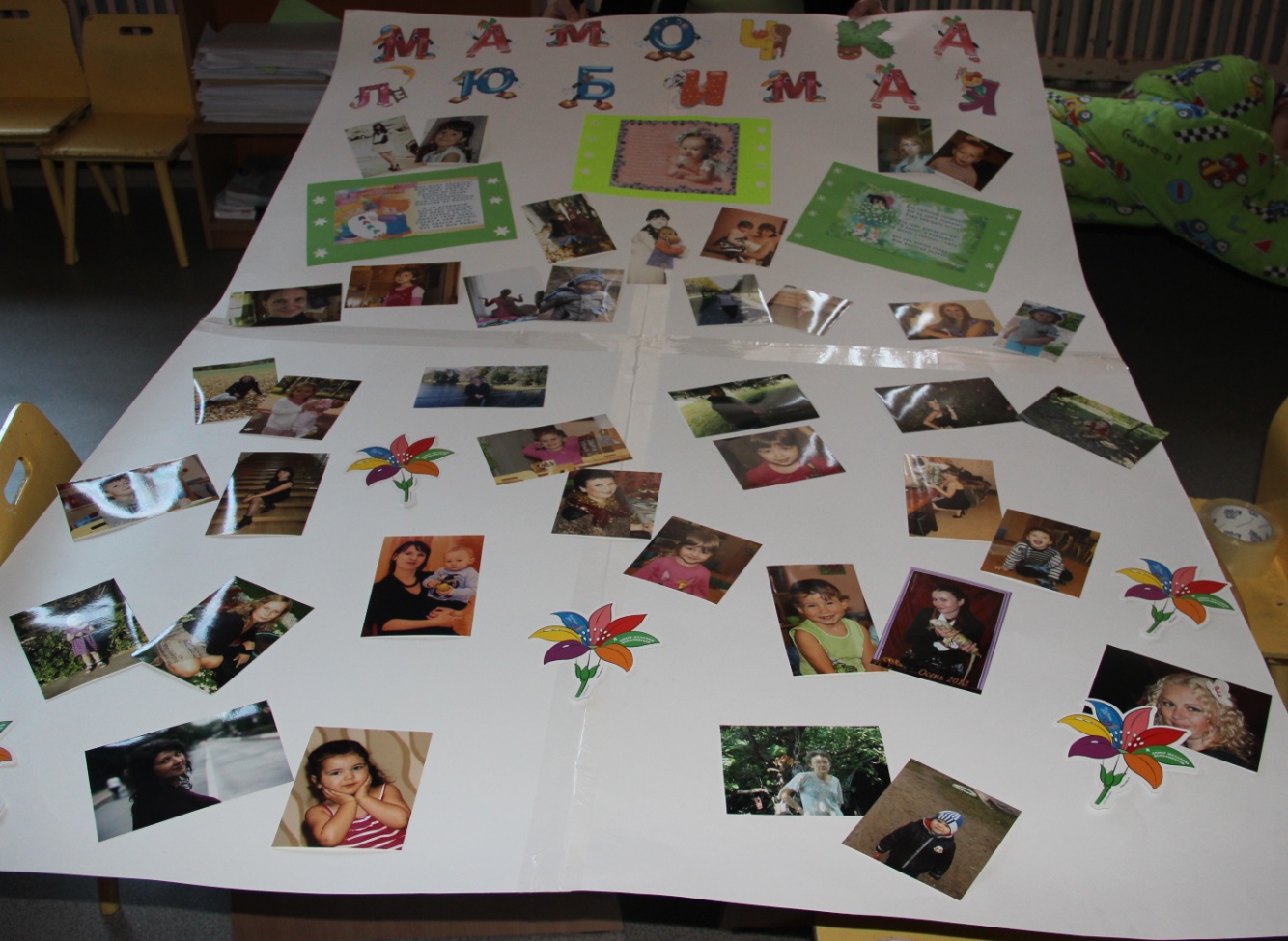 Мамочки с интересом рассматривали рисунки детей «Мамочка любимая»
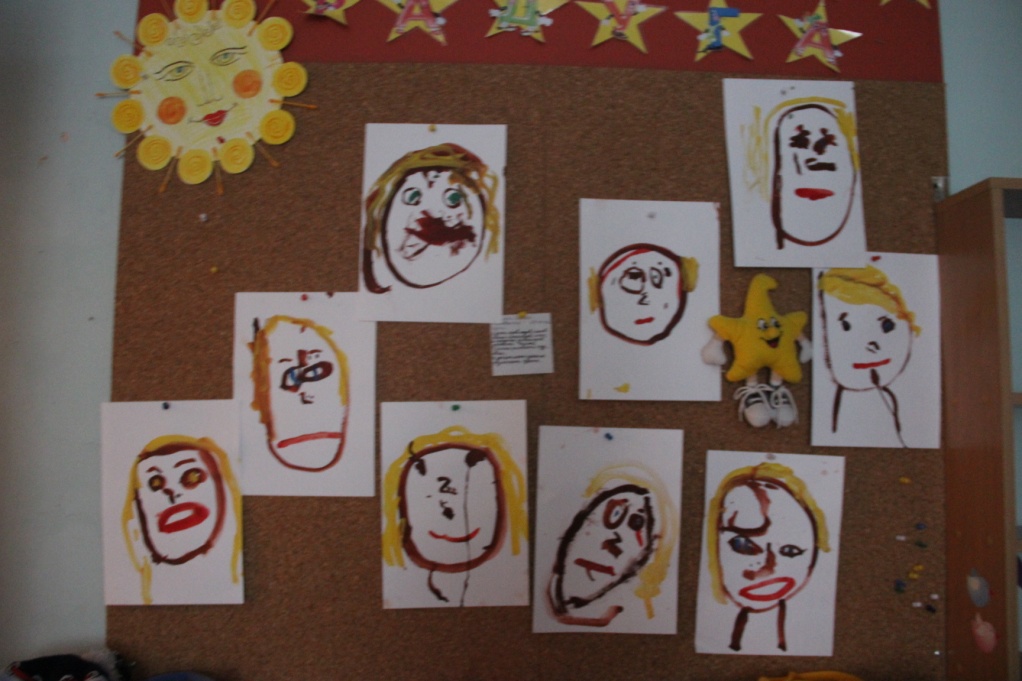 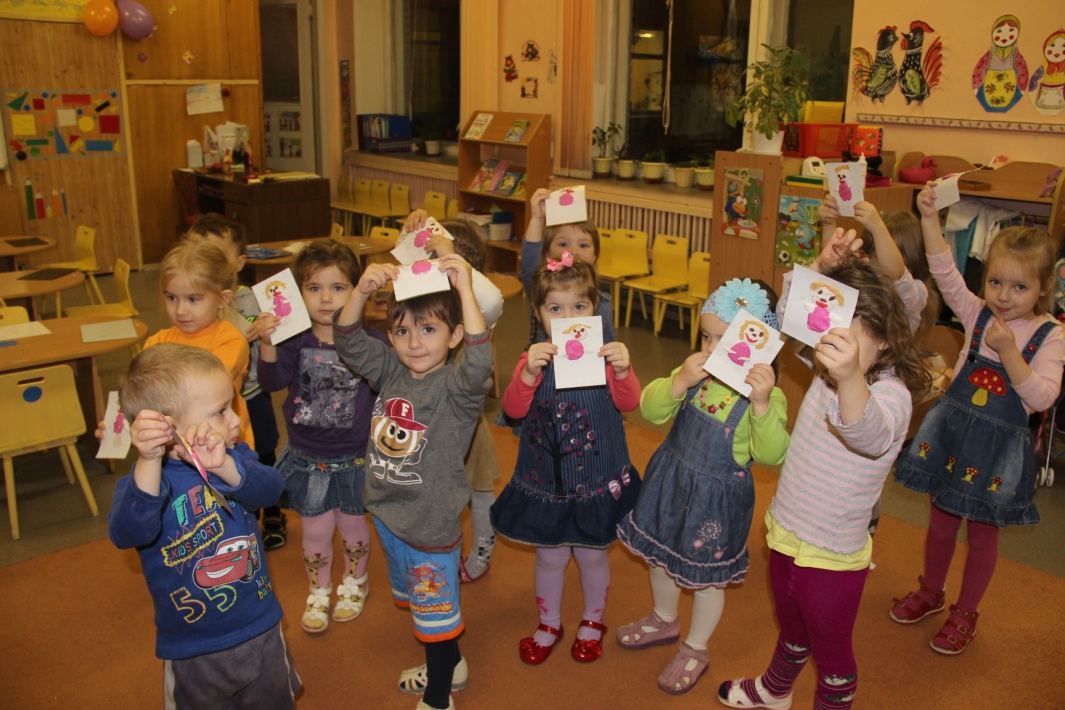 Спасибо за внимание
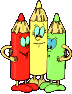